20XX
蓝色简约风
通用行业年中总结
汇报人：OfficePLUS
自我介绍
完成情况
工作亮点
问题难点
未来展望
01
PART ONE
自我介绍
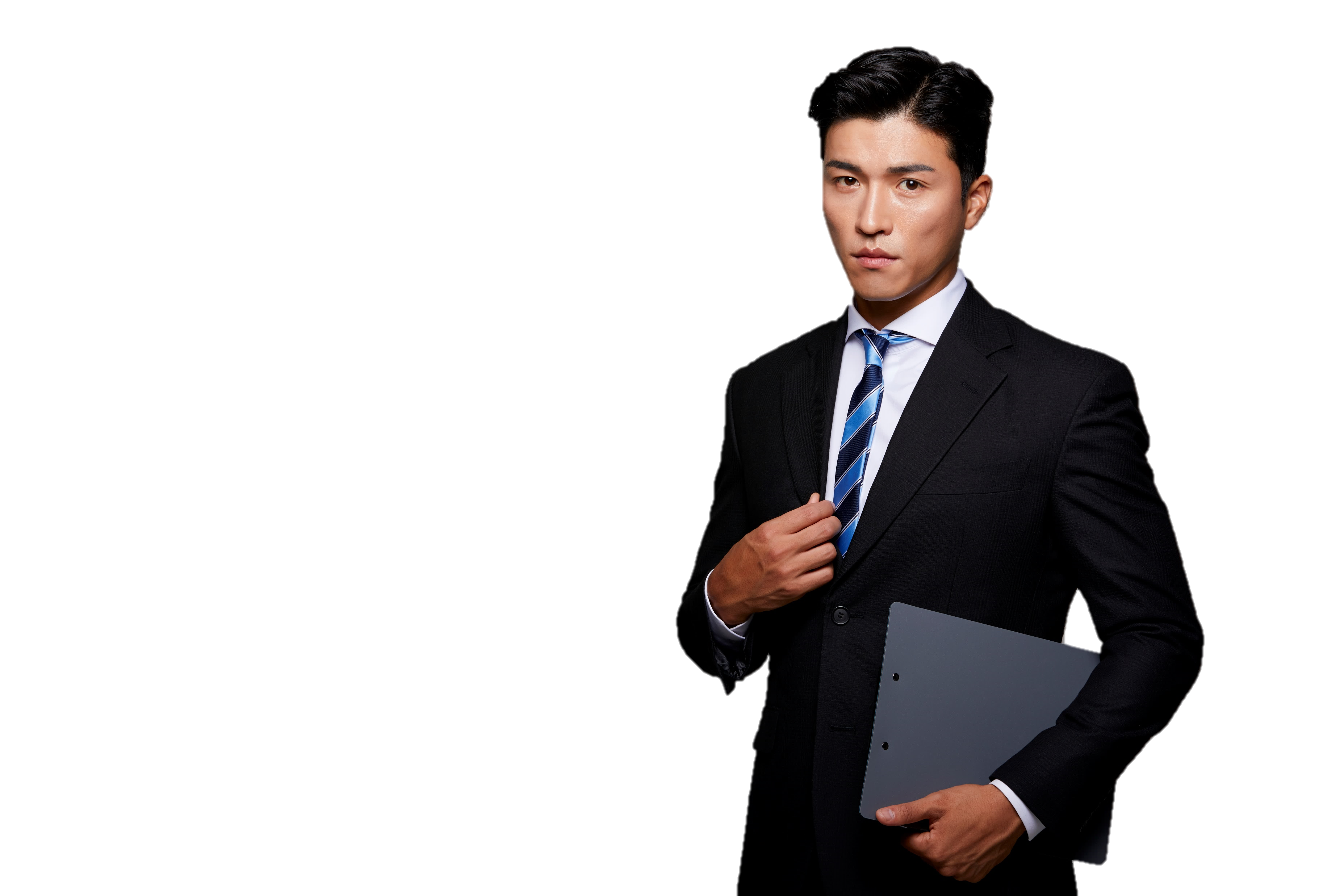 个人介绍 /
基本资料
OfficePLUS
客户经理
【我的昵称】：OfficePLUS
【我的户籍】：浙江舟山
【毕业院校】：XXXXX大学
【我的三个标签】：社牛、做事相当靠谱、减肥达人
【我的兴趣爱好】：可能会做一点点蛋糕、会干饭！
OfficePLUS
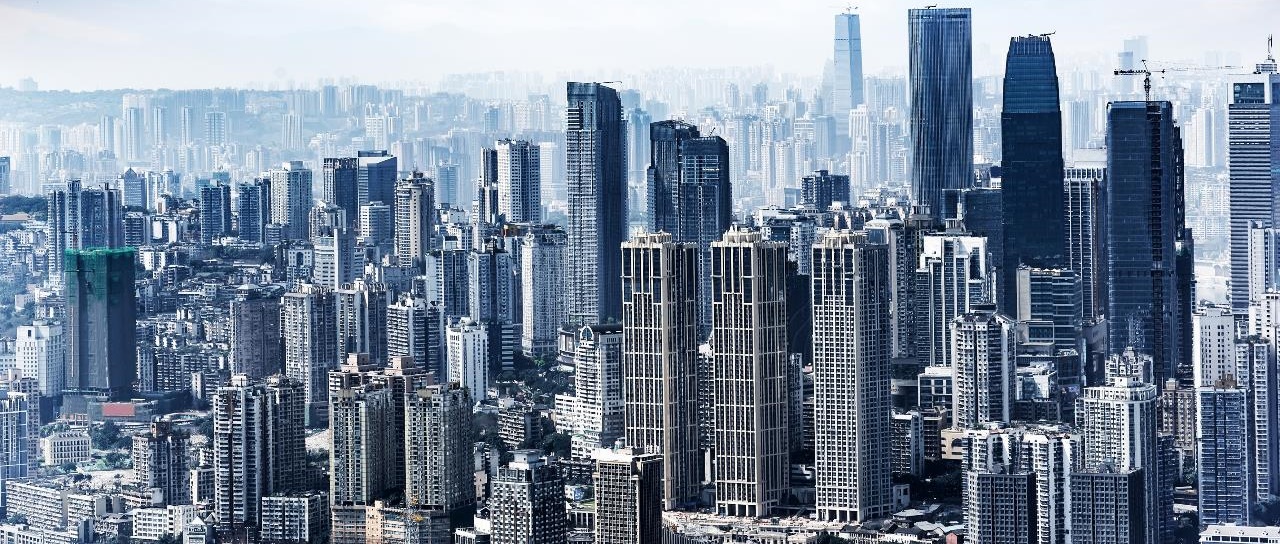 个人介绍 /
工作经历
20XX-20XX
工作年限：7年
XXXXXX公司
客户经理
20XX-20XX
XXXXXX公司
客户运维
20XX-20XX
20XX-20XX
XXXXXX店铺
店铺客服
XXXXX宾馆
酒店前台
个人介绍 /
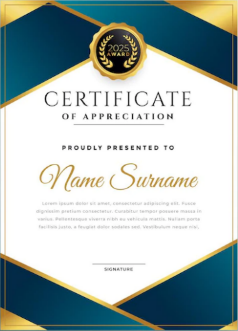 获奖情况
20XX年XXXXXX荣誉
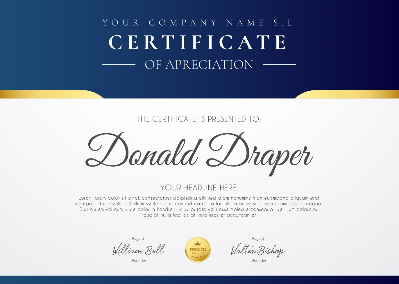 20XX年XXXXXX荣誉
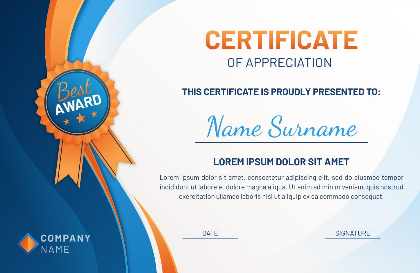 20XX年XXXXXX荣誉
02
PART TWO
完成情况
完成情况 /
团队介绍
组长
OfficePLUS
副组长
OfficePLUS
运维
OfficePLUS
运维
OfficePLUS
完成情况 /
商家概况
完成情况 /
工作内容回顾
持续保有：
客户绑定：
通过获取的商家损益表，为损益为正客户优先提供差异化服务
商家ABC客户绑定至资深客户经理，提供专业顾问式服务
KPI指标
客户活跃度
客户保有率
客户挖潜率
标杆打造：
外部挖潜：
针对具有品牌影响力的客群，倾斜售后资源并对接外部资源
聚焦未开发客户的业务挖潜，摸索来发商家新业务可能
完成情况 /
Q1指标达成
指标分析：
Q1保有收入达标，其中3月的保有收入较2月有所下降，是因为家电类商家在3月份为淡季，收入下降Q1活跃商家数指标达标，ABC类商家Q1未发货的有9家，均为C类客户；ABC潜在流失率为2.7%
完成情况 /
Q2指标达成
Q2商家收入达
479.1
万
活跃商家数达达
483
家
指标分析：
4月、5月的商家收入低、6月因活动原因，单量有提升。ABC类商家Q2未发货的有11家，其中A类2家，其中1家因价格原因已不合作。
完成情况 /
上年指标对比
今年上半年收入
去年上半年收入
VS
完成情况 /
上年指标对比
去年上半年收入
今年上半年收入
566
588
368
475
VS
475
288
355
268
235
444
413
224
03
PART THREE
工作亮点
工作亮点 /
学习提升
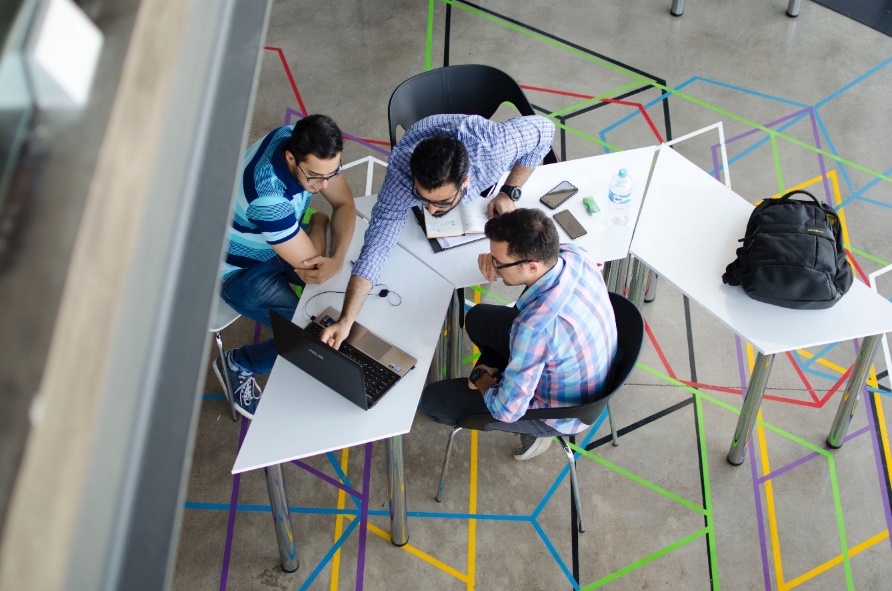 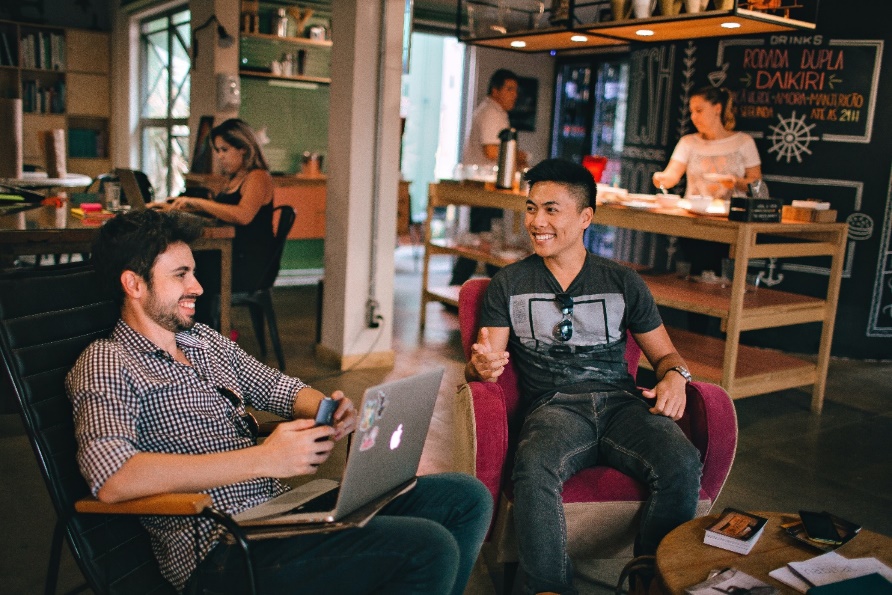 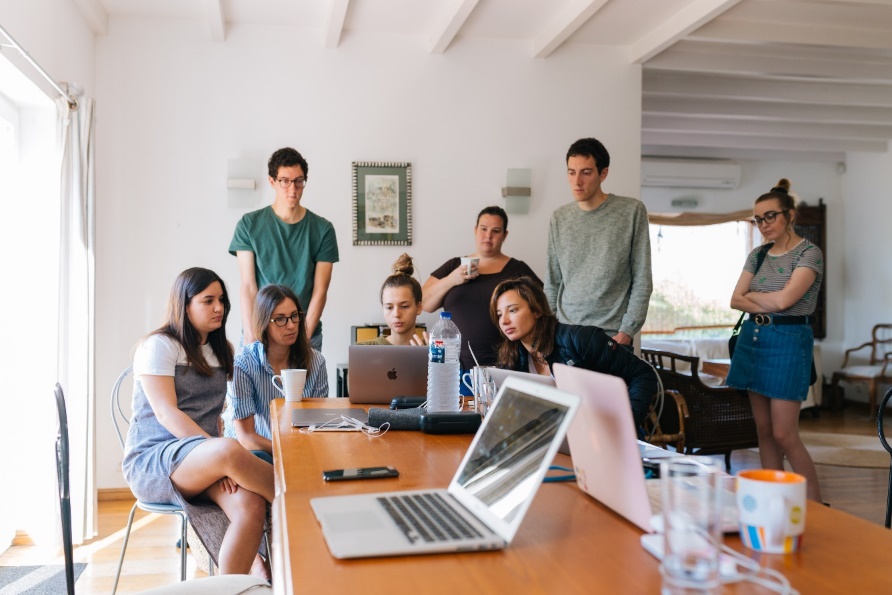 快速学习整业务构成流程，结合一线操作知识点，融会贯通于工作； 其次形成培训循环，环环相扣，注重人员多方面发展，提高整体综合素质；共开展学习培训3场，“我们团队目前面对哪些问题，如何解决” “如何做好客户管理”“近期知识分享”。
工作亮点 /
团建活动
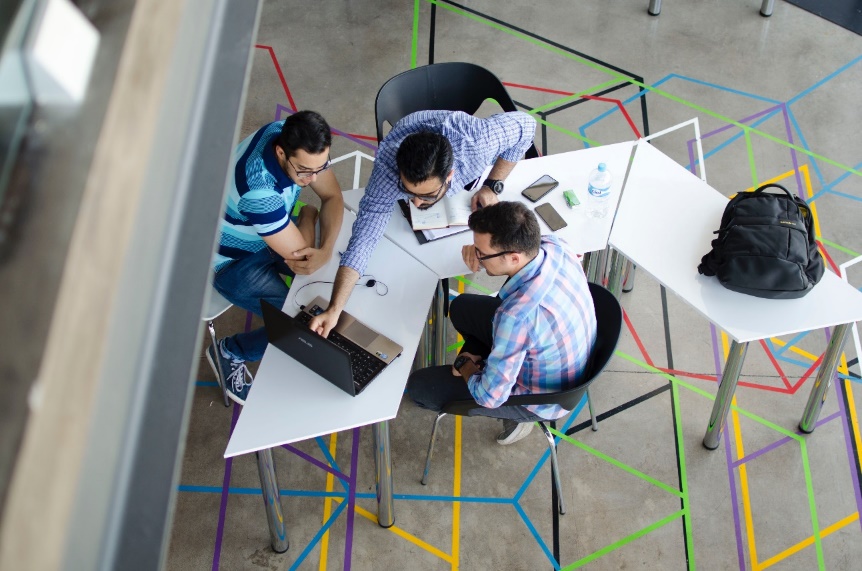 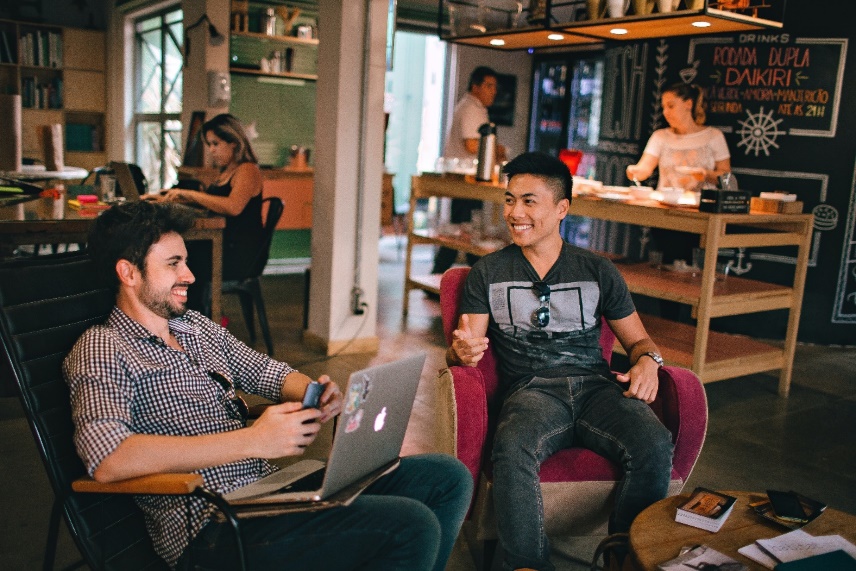 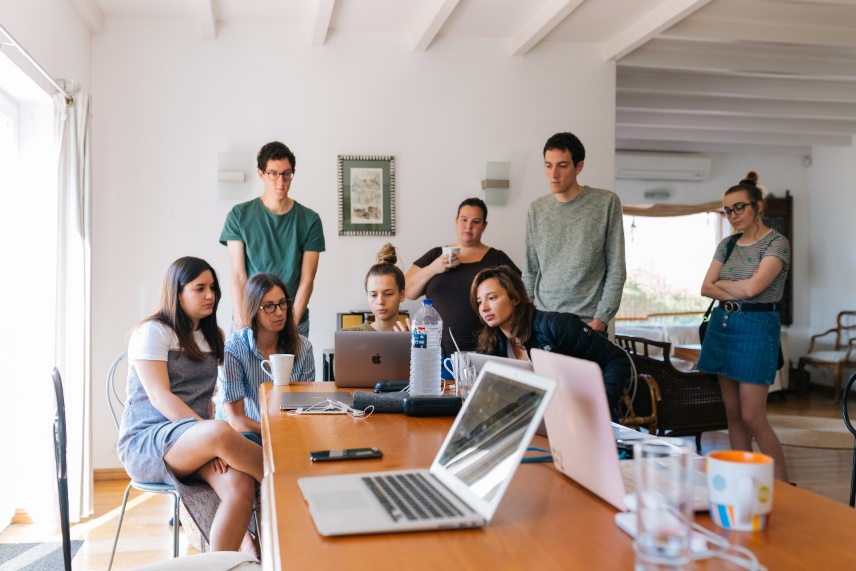 Teambuilding
本季度团队共组织团队活动3次，团建活动增进了团队间的感情
2月10日
爬山、烧烤、头脑风暴
4月12日
唱歌、烧菜、头脑风暴
6月8日
剧本杀、聚餐、吐槽大会
工作亮点 /
重点商家介绍
OfficePLUS
OfficePLUS
OfficePLUS
OfficePLUS
OfficePLUS
OfficePLUS
工作亮点 /
重点商家介绍
OfficePLUS
OfficePLUS
OfficePLUS
OfficePLUS
OfficePLUS
OfficePLUS
OfficePLUS
OfficePLUS
OfficePLUS
OfficePLUS
OfficePLUS
OfficePLUS
OfficePLUS
OfficePLUS
OfficePLUS
OfficePLUS
工作亮点 /
超额指标
挖潜指标完成
120%
04
PART FOUR
问题难点
问题难点 /
流失与激活商家现状分析
波动
价格
错发
流失商家3家
服务
激活商家7家
数据异常
阶段性
问题难点 /
流失与激活商家改善方案
选择优质客户资源
提升自我优势分析
公司政策政倾斜
为有源头活水来，首先考虑到新签商家质量，优质客户资源选定尤其重要；（新签商家）
对于自身优势进行分析，用自身优势匹配客户；客户维护需做到取长补短（新旧适宜）
对于以往合作商家，收入单量高贡献量大，可考虑长期合作，可做一定政策倾斜或者福利特享
05
PART FIVE
未来展望
未来展望 /
SWOT分析
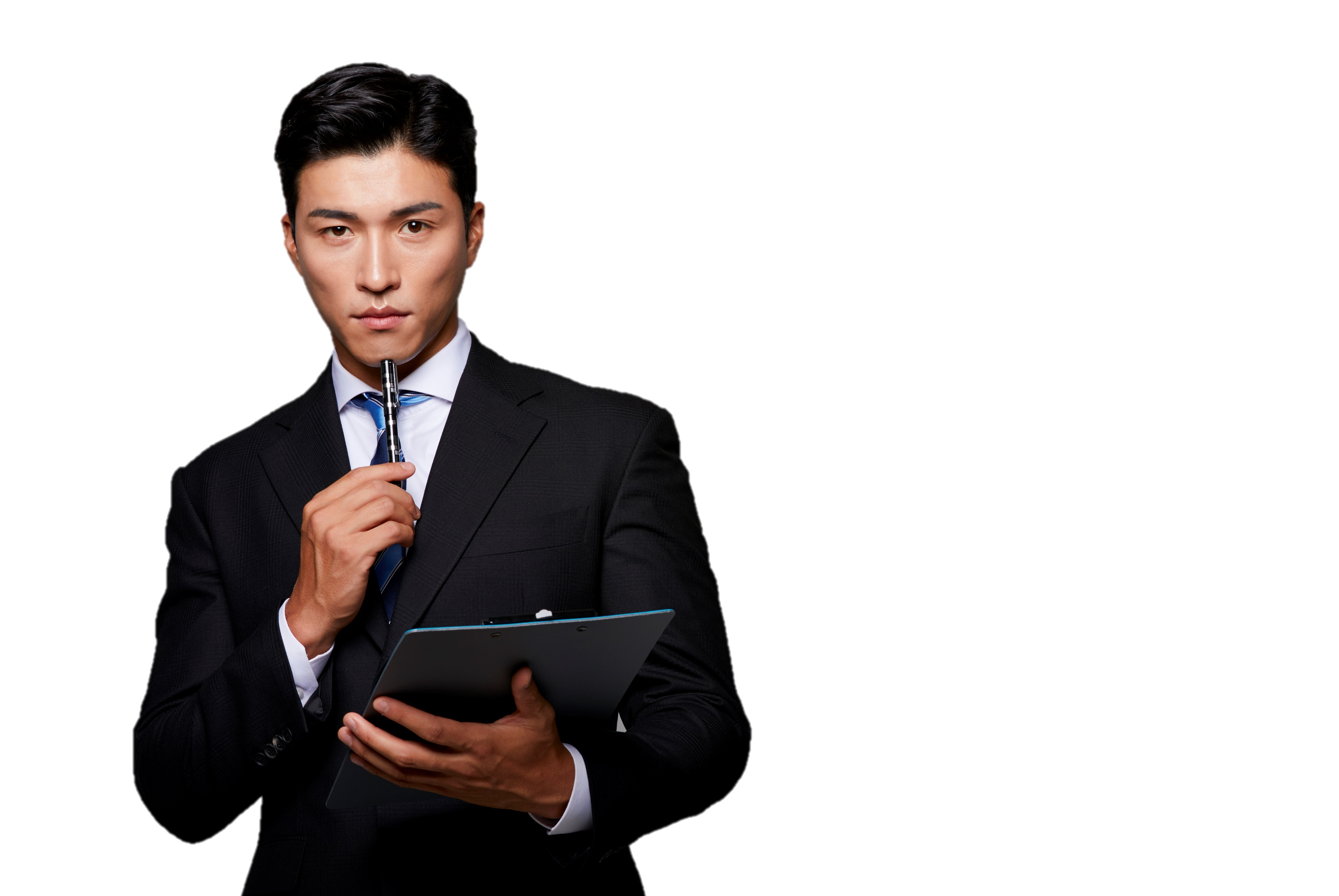 S
W
办事能力强，善于组织各种细节工作，为人可靠，热爱学习，有较强的逻辑分析能力
文字表达能力较弱，想的太多，遇到困难，执着于和自己较劲，缺乏灵活变通
O
T
在这个行业从事的工作较前辈们还太少，刚进公司的年轻人想法多，学习能力更强
团队的年轻人多，互相激励互相成长，公司人才短拳，共需要“复合型”人才
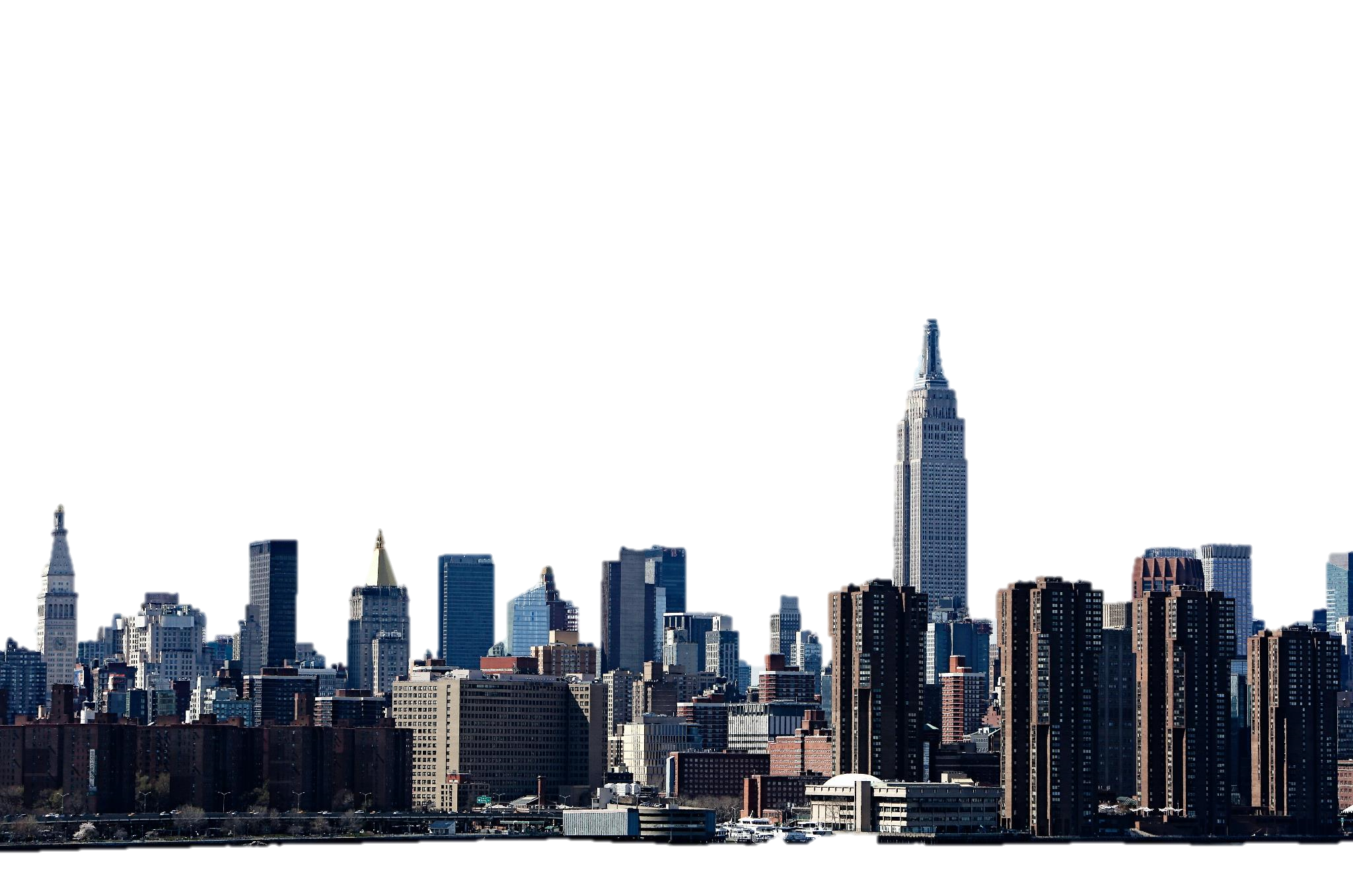 未来展望 /
个人规划
20XX.X-20XX.X
项目运维
20XX.X-20XX.X
20XX.X-20XX.X
项目经理
客户经理
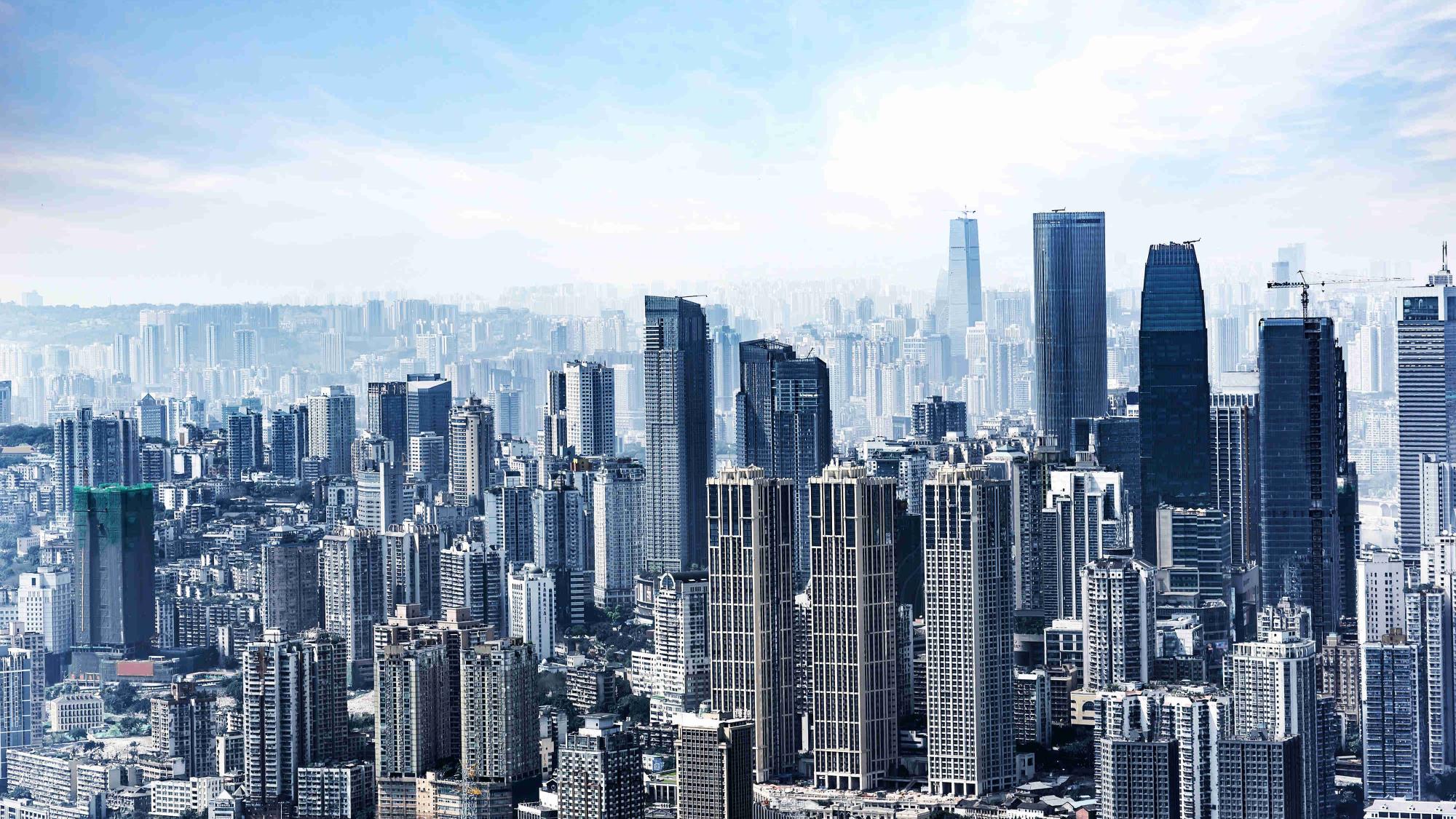 未来展望 /
团队规划
横向沟通
一线轮岗
组织分工
加强跨部门交流，跨区问题升级处理
定期安排去一线学习，小组开展分享会
客户经理客户运维工作区分，聚焦问题解决
能力提升
团队氛围
数据分析能力
客户挖掘能力
行业发展动态
每月开展沟通会，榜样带头，提升团队活力
未来展望 /
客户体验
商家座谈会
联动市场部开展商家座谈会，进行资源整合
报表输出
根据每日情况输出报表，拜访商家后输出拜访报告
商家拜访
处理时效
制定拜访计划，了解商家诉求，加强与商家互动
商家异常处理时效提升，及时反馈处理进度，提升闭环能力
未来展望 /
下半年工作安排
风雨同舟，砥砺前行
值得托付的职业经理人
团队模式升级
团队继任者计划
团队价值升级
中小客户维护全面落实
THANKS
OfficePLUS.cn
标注
字体使用


行距

素材

声明



作者
中文 微软雅黑
英文 Arial

标题 1.0
正文 1.2
pexels、xFrame、freepik

本网站所提供的任何信息内容（包括但不限于 PPT 模板、Word 文档、Excel 图表、图片素材等）均受《中华人民共和国著作权法》、《信息网络传播权保护条例》及其他适用的法律法规的保护，未经权利人书面明确授权，信息内容的任何部分(包括图片或图表)不得被全部或部分的复制、传播、销售，否则将承担法律责任。

gosenibun